2021  企業實習期末報告
107000105 電資22 楊晶宇 (TSMC 台積電 IT)
大綱
部門簡介
工作內容
黑客松競賽
心得
MQSI
零件上機、下機
零件損壞送修
零件狀態
廠商、保固期
工作內容
版本升級、CICD設定
前端新功能增設
Angular
Dart
html
後端新增快取系統
Redis 
Java
黑客松競賽
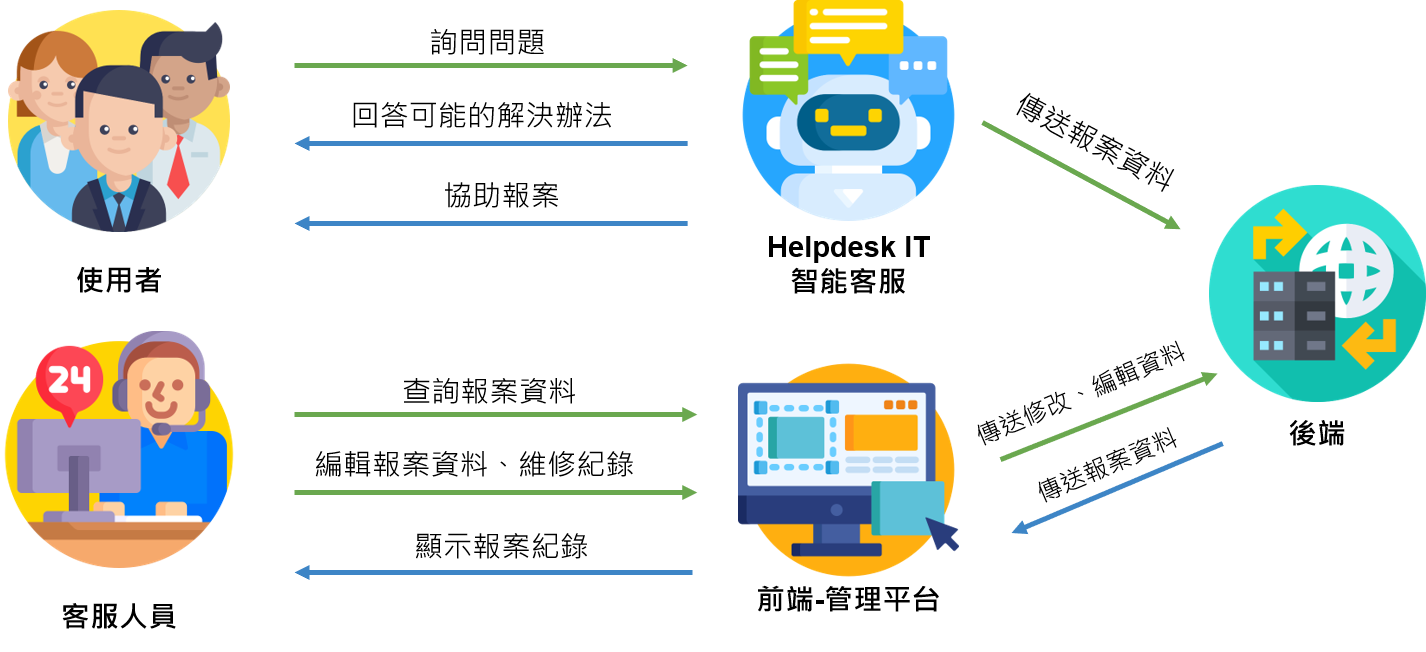 黑客松競賽
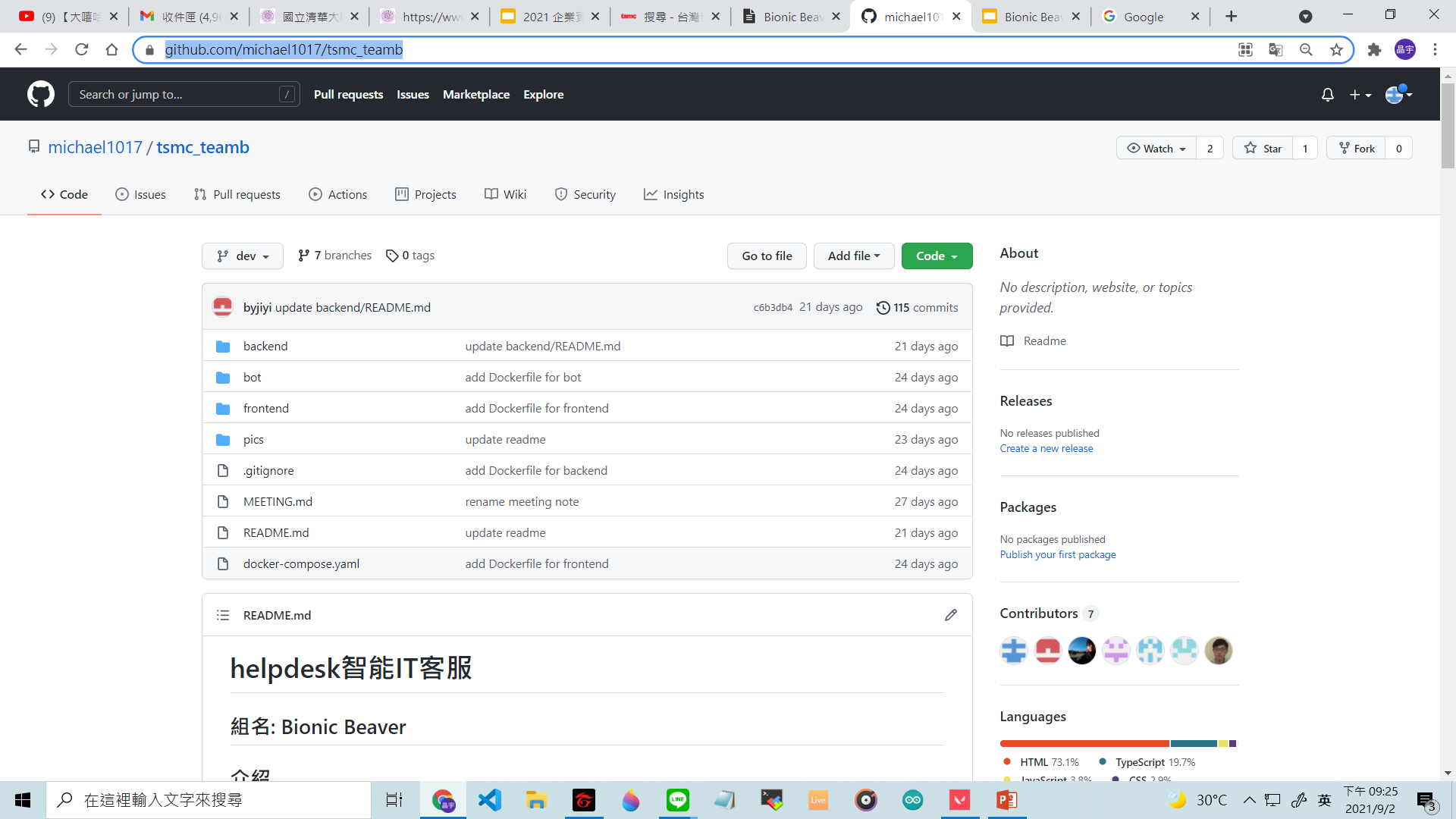 MERN stack(架設網站的Frame Work)
Mongo DB
Express(我們用Fastify)
React
Node
Dialogflow(自然語言機器人)
Jest(單元測試用)
https://github.com/michael1017/tsmc_teamb
黑客松競賽
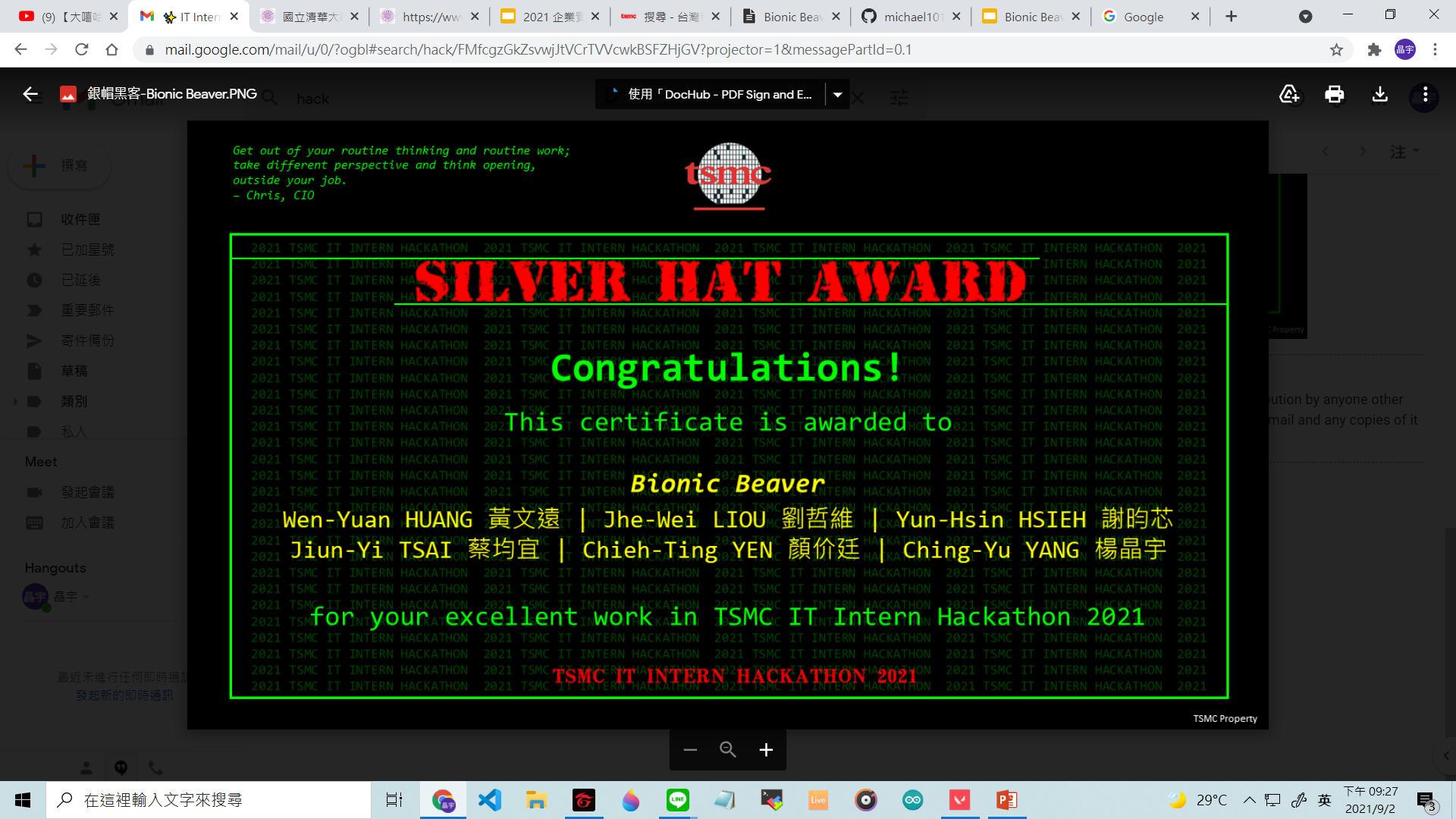 心得(優點)
學到很多業界在用的技術、框架
MERN
CICD
Redis
薪資待遇優、員工午餐晚餐有補助、定期下午茶
黑客松會配mentor
部門也有mentor
心得
為了防止機密外洩，有許多規則
不能帶有存儲功能的電子產品(手機)
網站很多被鎖(Gmail、facebook、youtube、軟體教學部落格)
環境架設會有很多限制跟SOP
END